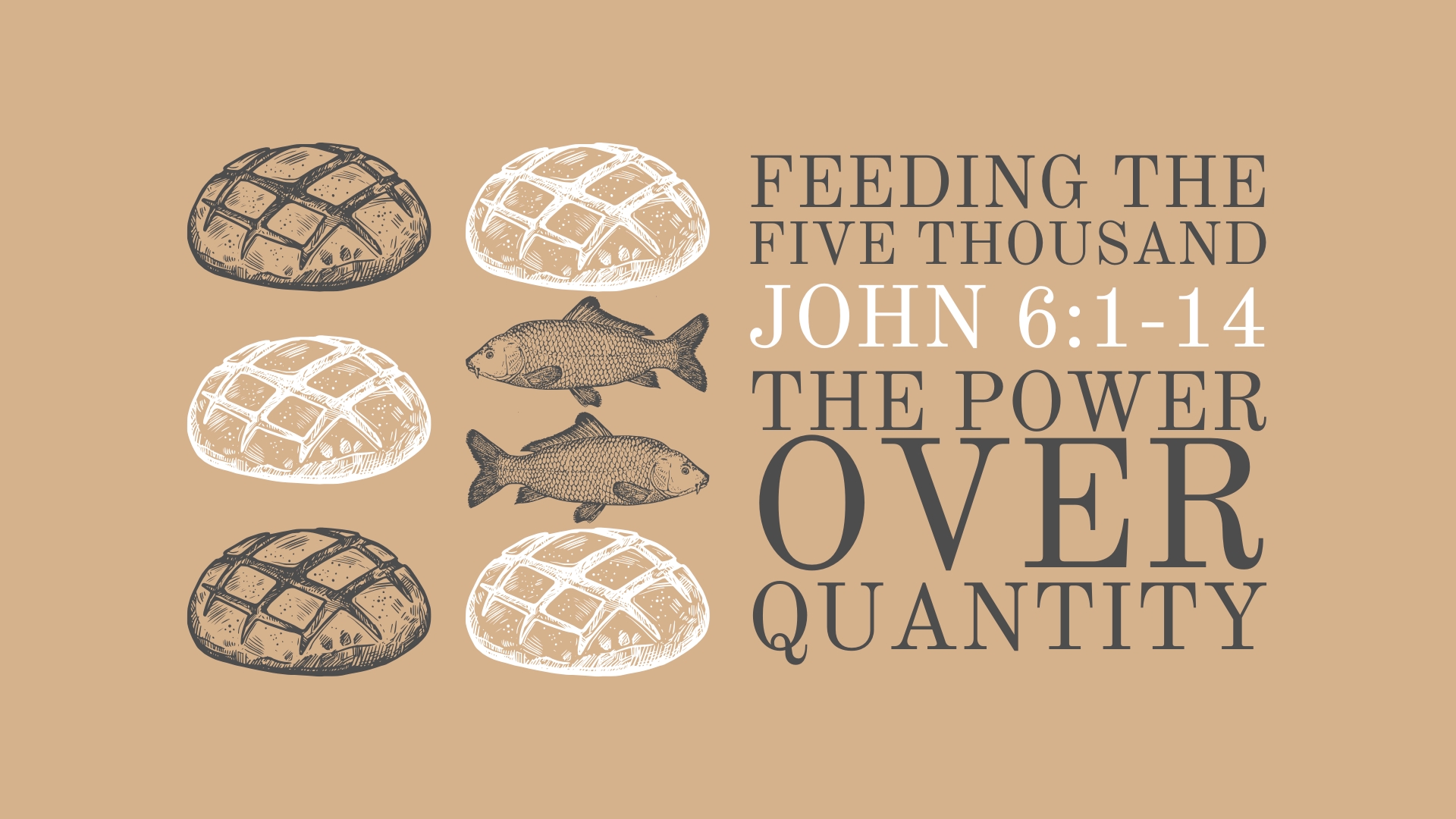 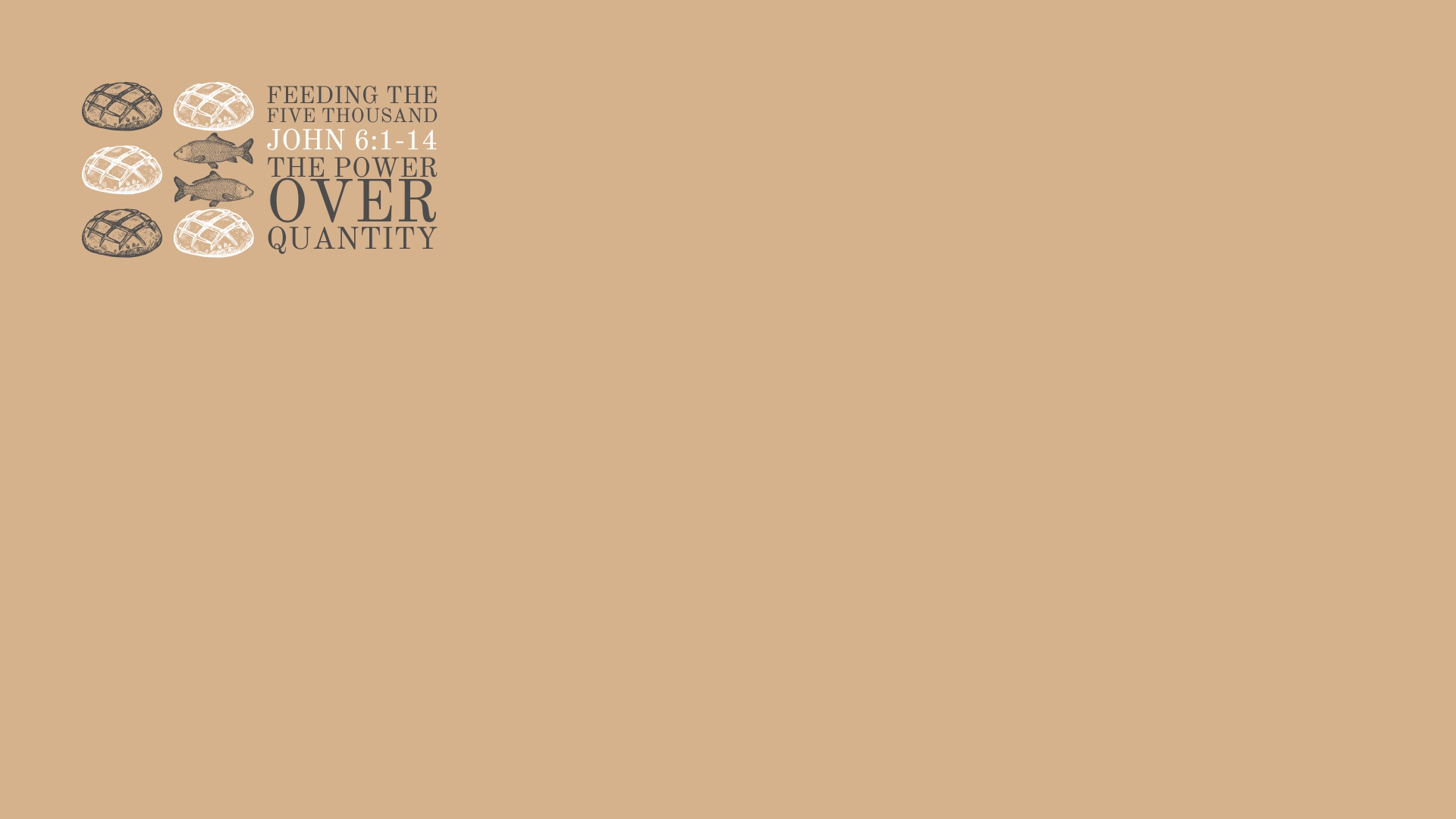 The Miracle
The Circumstances (vv. 1-4) (cf. Luke 9:11; Mark 6:34)
The Test (vv. 5-6)
The Deficiency (vv. 7-9)
The Provision (vv. 10-11)
The Abundance (vv. 12-13)
The Reaction (vv. 14-15) (cf. Deuteronomy 18:15)
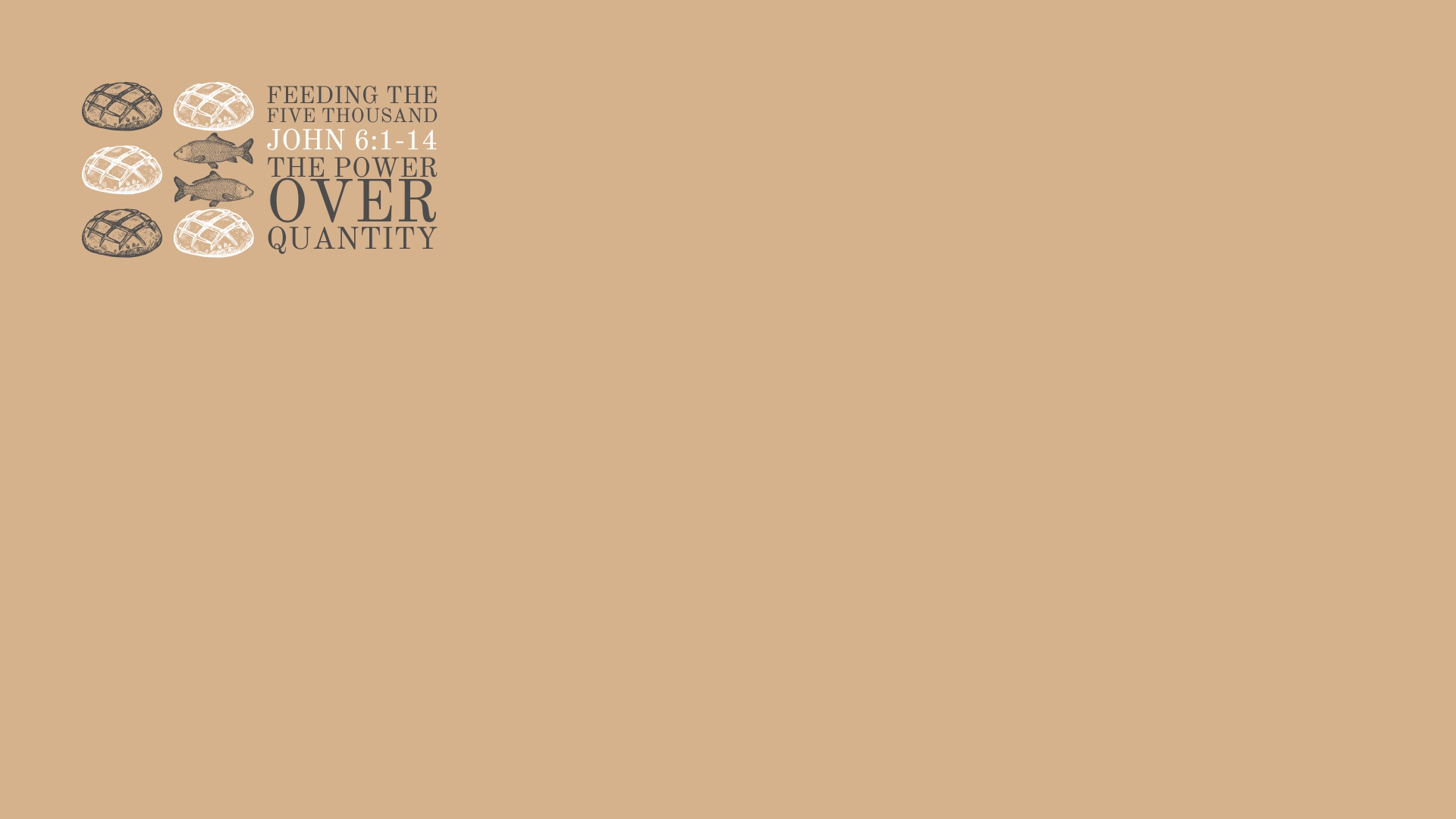 The Power Over Quantity
Physical – “all these things shall be added to you.”
The Principle of Provision for the Pious – Matthew 6:33
What they should want – (vv. 19-21)
What they should focus on – (vv. 22-23)
Who they should serve – (v. 24)
Do not worry – (vv. 25-34)
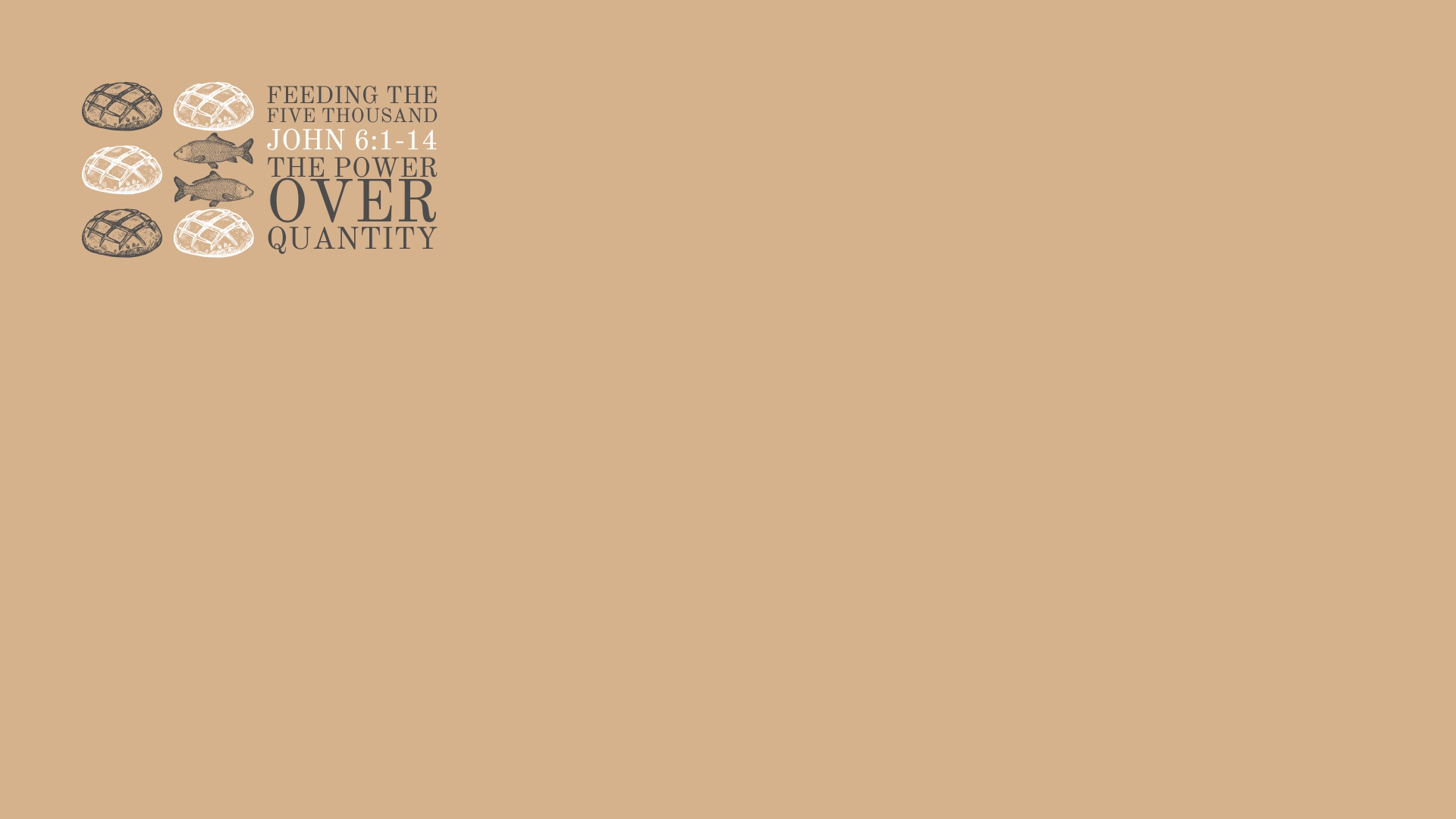 The Power Over Quantity
Physical – “all these things shall be added to you.”
How does Jesus do this? (cf. Matthew 6:33)
Providence – Matthew 5:45 (cf. Acts 14:27); Psalm 50:7-15; Philippians 4:6-7
Not without our effort – 2 Thessalonians 3:10
Brethren – James 2:14-17; 1 John 3:17-18
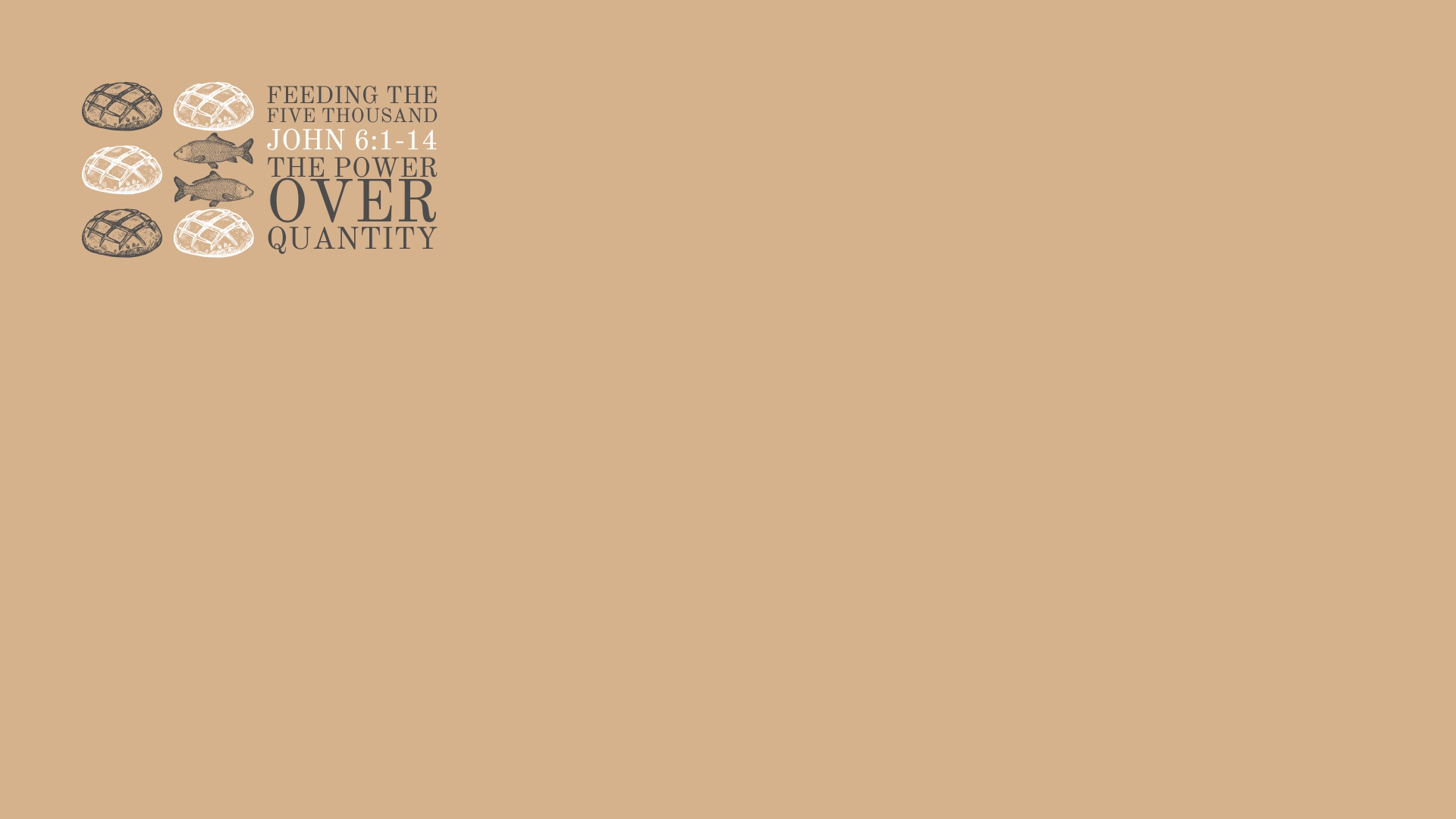 The Power Over Quantity
Spiritual – “He who comes to Me shall never hunger”
Jesus exposed their physical mindset, and brought attention to the spiritual – John 6:26-27
Jesus is both the giver, and the spiritual food Himself – (vv. 27, 35, 45, 47, 51, 56, 63, 68) (cf. John 4:34; 13:15, 17; Galatians 2:20)
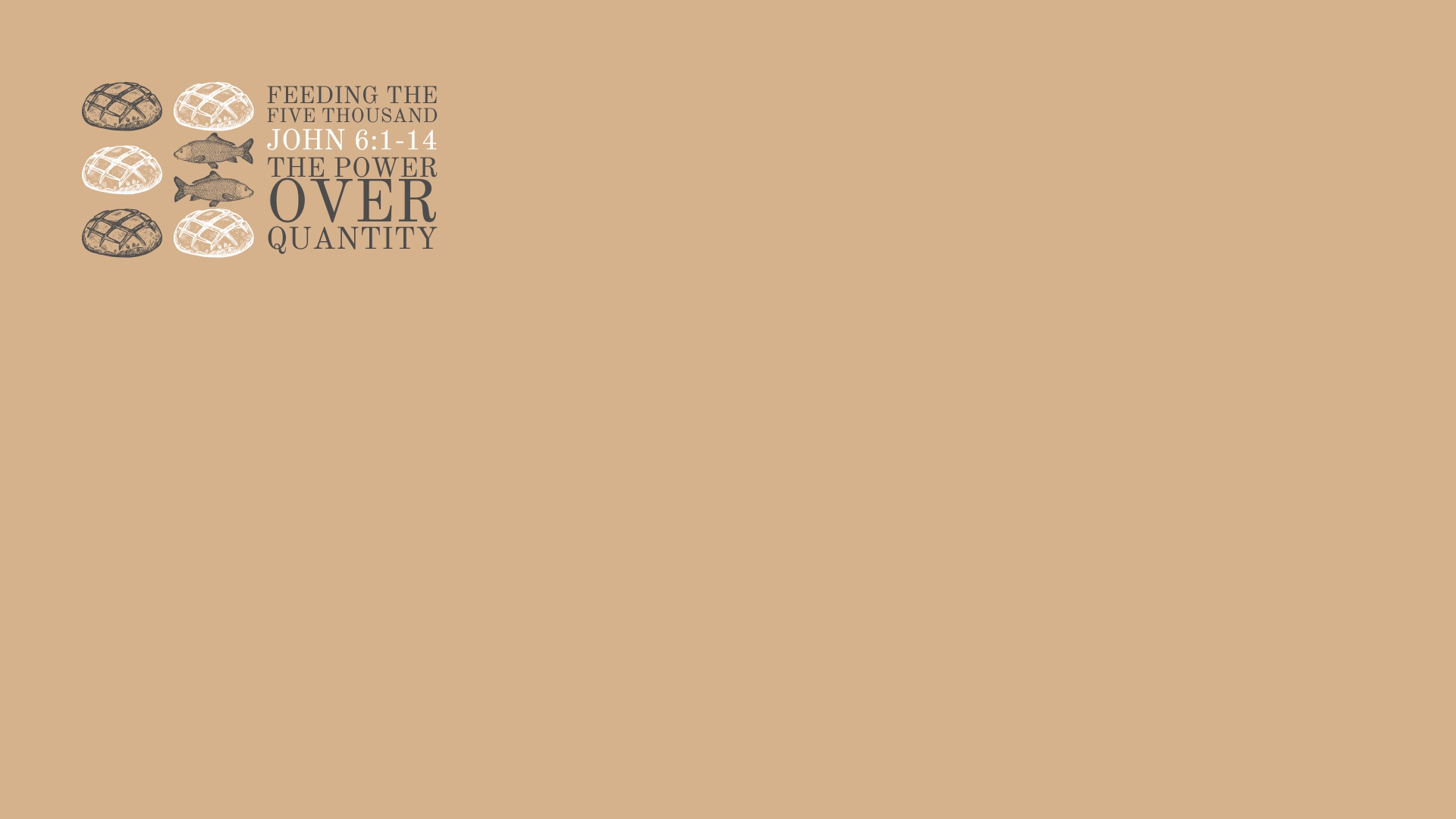 The Power Over Quantity
Spiritual – “He who comes to Me shall never hunger”
The spiritual food is in abundance:
What Jesus gives is in abundance – Ephesians 1:3; 2 Timothy 3:16-17; Luke 16:29; John 10:10
The abundance is not lost – John 6:12, 27, 39; 4:14; 7:38
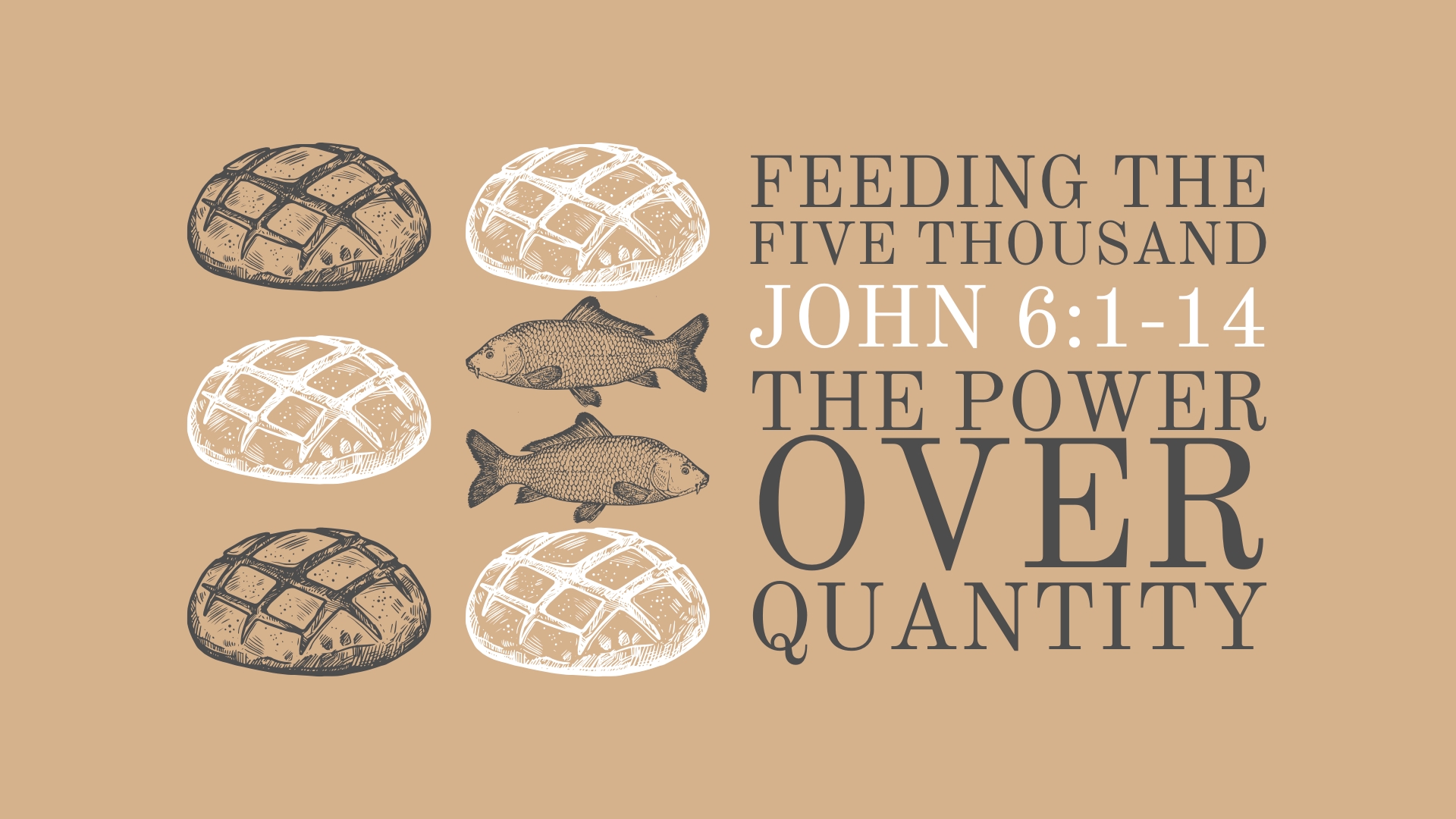